Metadata: Exposed and Expunged
Charity Anastasio
Director, Law Office Management Assistance
Maryland State Bar Association
January  24, 2017
Colorado Bar Association
We will cover
What it is
Where to find it
Examples and ethics
How to remove harmful metadata
What Is Metadata?
“Data about data”
Application 
Document 
Email 
Embedded 
File system
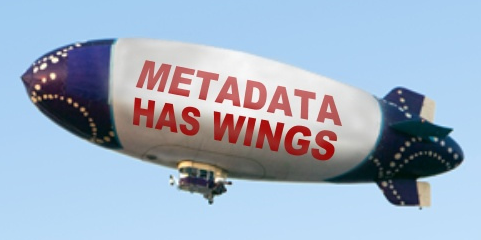 [Speaker Notes: Application – field codes for how the computer/printer will display, color, font, spacing, styles, etc. Embedded in file. Some travels with copy and paste.
Document – document properties such as editors, edit time, size of file, pages, etc. Usually information in properties. 
Email – recipients (direct, cc, bcc), sender, received date, folder structure, email addresses
Embedded – notes, comments, track changes, formulas in Excel, hyperlinks. Can be hidden or revealed. 
File system – creation date, modified dates, last accessed date, file path. Some of this is in properties also, but this is external to the document, on the device usually.]
What does it say?
Metadata lessons: Microsoft Word
2003 British Intelligence Dossier fiasco

2004 SCO Group UNIX & Linux lawsuit blunder

2005 UN assassination report reveals suspects unintentionally
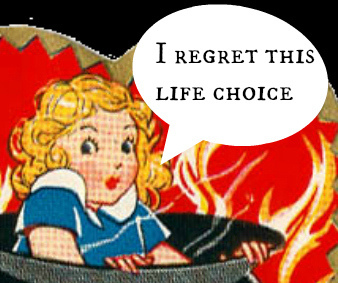 [Speaker Notes: 2000 U. S. Senate candidate emails expose poor behavior

2015 Microsoft Word document shows Conservative party was author of what was supposed to be unbiased report]
Microsoft Word
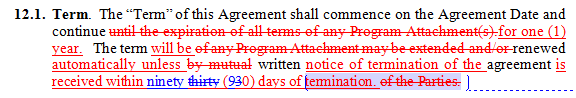 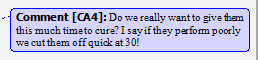 Metadata lessons: PDF Redaction
2008 General Electric’s counsel fails to properly redact on response

2009 discovered HSBC bankruptcies

2013 Global Bank reveals 150k customer bankruptcies

2014 Australian federal police publish secret criminal investigation data online for years
US Public Domain tag.
[Speaker Notes: 2008 General Electric’s counsel fails to properly redact 2007 sex discrimination case information before filing 

2009 discovered HSBC didn’t properly redact Chpt 13 bankruptcy docs for 2 years

2013 Global Bank between 2007 – 2011 because it doesn’t properly redact SSNs, etc. in court filings]
Redaction
WRONG
RIGHT
Redaction (cont.)
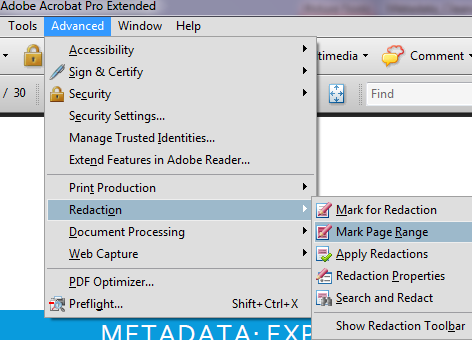 WRONG
RIGHT
Metadata lessons: PowerPoint
2006 Google reveals financial projections/advertising revenues before intended

2014 New York Times exposes NSA agent and targeted network
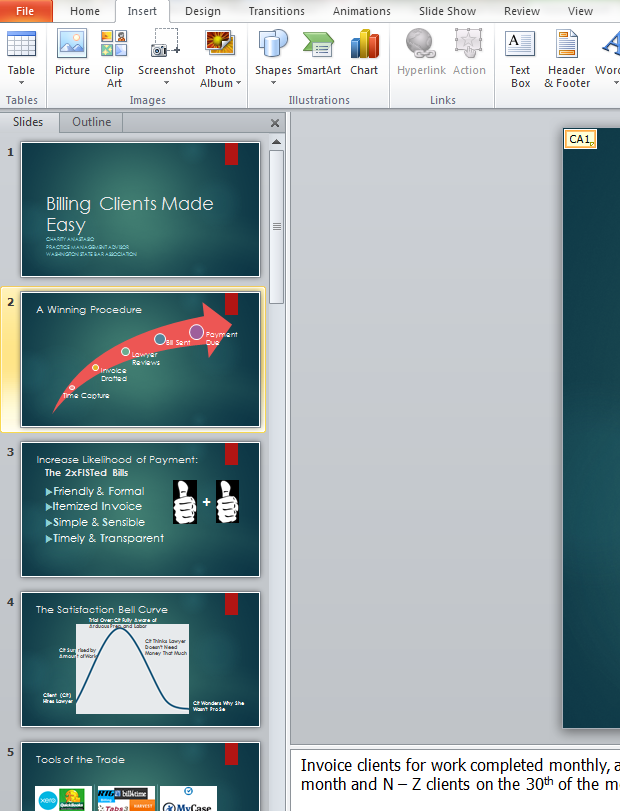 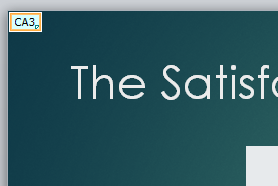 Metadata lessons: Excel
2008 Lehman Brothers bankruptcy purchase deal goes wrong for Barclays

2013 London Council pays £70,000 penalty for posting Excel spreadsheet with personal information online
Metadata lessons: Picture
2012 John McAfee “on the lam”
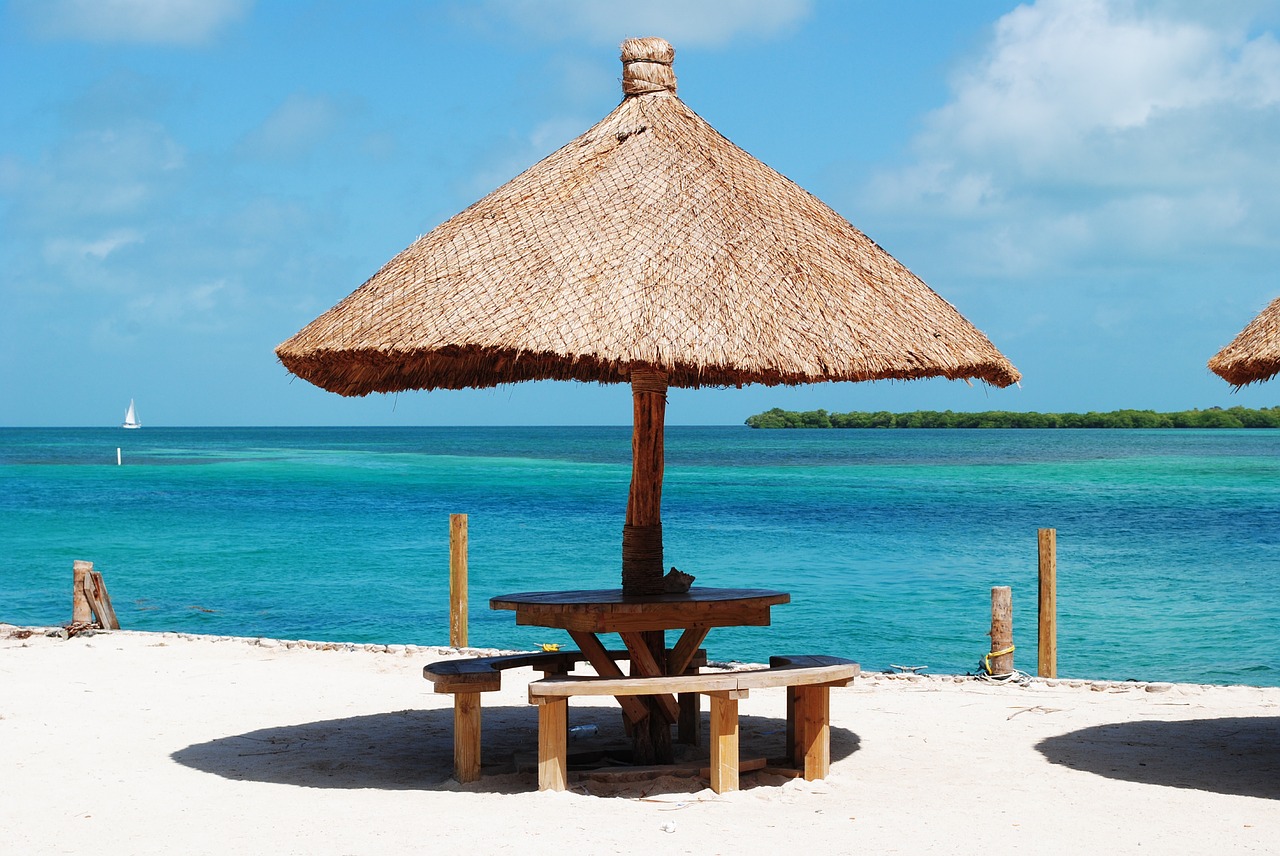 [Speaker Notes: 2012 John McAfee captured because of metadata trail on digital photograph when he’s “on the lam”]
Digital pictures
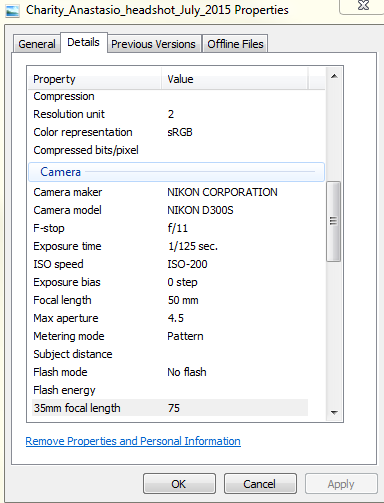 Metadata lessons: Telecommunications
2016 Canadian’s telecommunications scandal
[Speaker Notes: 2016 Canada’s spy agency gives Canadian’s telecommunications info internationally by not stripping metadata properly. Have no clue how much given.]
What are the rules?
“Keep it secret! Keep it safe!”
Colorado RPCs
1.6(a) - confidentiality
1.1- competence
5.1- supervising lawyer responsibilities
5.3- supervising non-lawyers
4.4(b)-respect 3rd party rights
8.4(d)- misconduct catch all
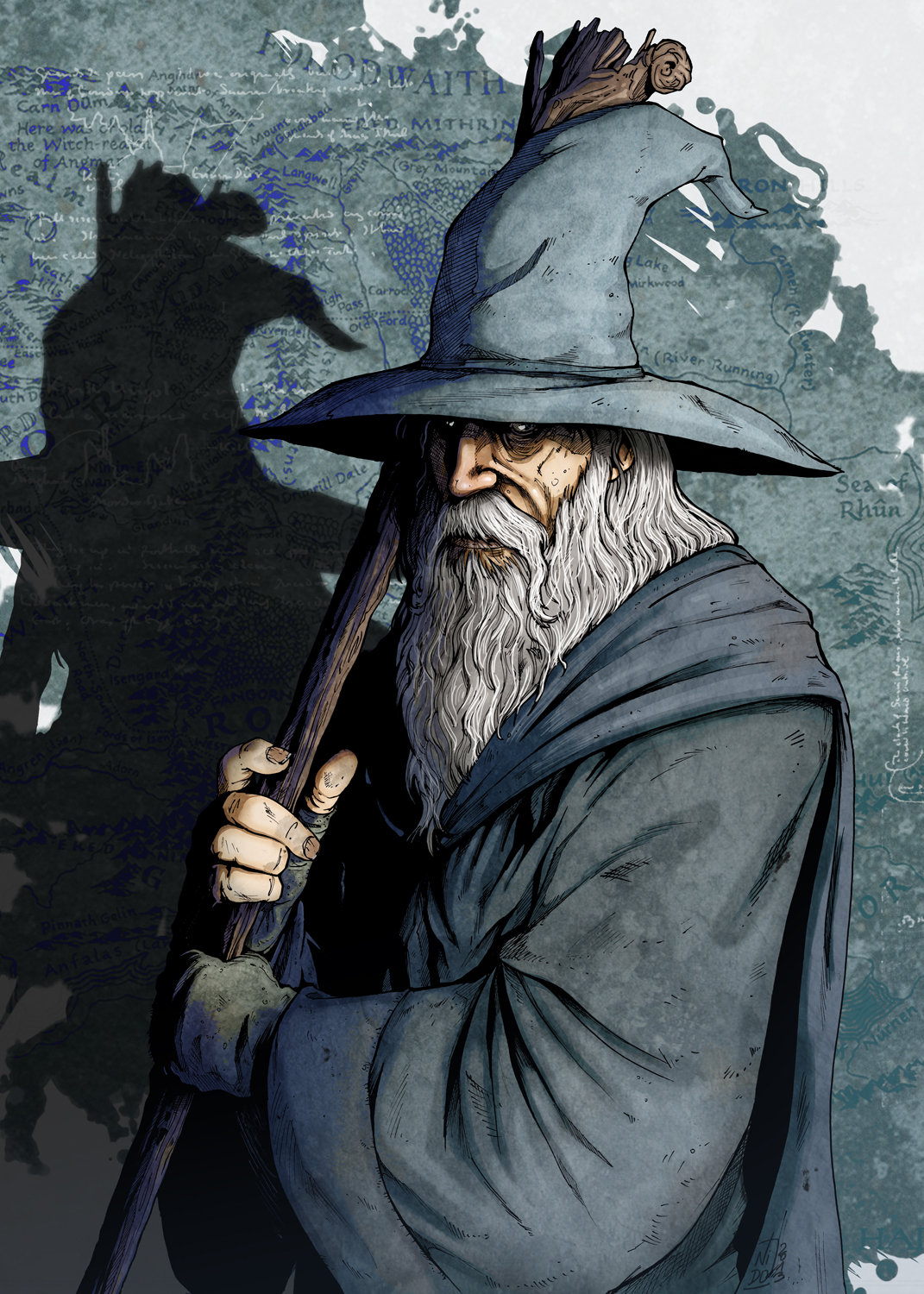 [Speaker Notes: Rule 1.6. Confidentiality of Information 
A lawyer shall not reveal information relating to the representation of a client unless the client gives informed consent, the disclosure is impliedly authorized in order to carry out the representation, or the disclosure is permitted by paragraph (b). 
Rule 1.1. Competence 
A lawyer shall provide competent representation to a client. Competent representation requires the legal knowledge, skill, thoroughness and preparation reasonably necessary for the representation. 

Rule 4.4. Respect for Rights of Third Persons 
In representing a client, a lawyer shall not use means that have no substantial purpose other than to embarrass, delay, or burden a third person, or use methods of obtaining evidence that violate the legal rights of such a person. 
Rule 8.4. Misconduct 
It is professional misconduct for a lawyer to: (d) engage in conduct that is prejudicial to the administration of justice; 

Also sited in other jurisdictions:

Rule 1.9. Duties to Former Clients
(c) A lawyer who has formerly represented a client in a matter or whose present or former firm has formerly represented a client in a matter shall not thereafter: 
(2) reveal information relating to the representation except as these Rules would permit or require with respect to a client. 
Rule 1.4. Communication 
A lawyer shall: (2) reasonably consult with the client about the means by which the client’s objectives are to be accomplished; 
Rule 3.4. Fairness to Opposing Party and Counsel 
A lawyer shall not: (a) unlawfully obstruct another party’s access to evidence or unlawfully alter, destroy or conceal a document or other material having potential evidentiary value. A lawyer shall not counsel or assist another person to do any such act;]
How does Colorado Compare?
Comparison of State Ethics Opinions
Sender’s duty to cleanse? Reasonable Care
Recipient permitted to review or “mine”? 7 Yes, 10 No, 2 it depends
Must recipient notify sender if found? 14 Yes, 2 No, 3 not addressed
Doesn’t apply to discovery  All that address
ABA Formal Ethics Opinion 06-442 No (but discusses options), yes, yes
Colorado Ethics Opinion 119 Reasonable care, yes, yes
Duty to notify sender if determined
Duty to stop if notified pre-inspection
Expunging It?
Fax it
Scan it
Cut and paste 
Convert to PDF
Microsoft inspection and removal tools
Adobe Acrobat Pro remove and sanitize tools
Metadata Scrubbers
Fax It
May appear to be technologically archaic
Security through obscurity
Only retains metadata of the faxing

Put document pages in fax
Send to fax machine phone number
Date stamped and not OCR
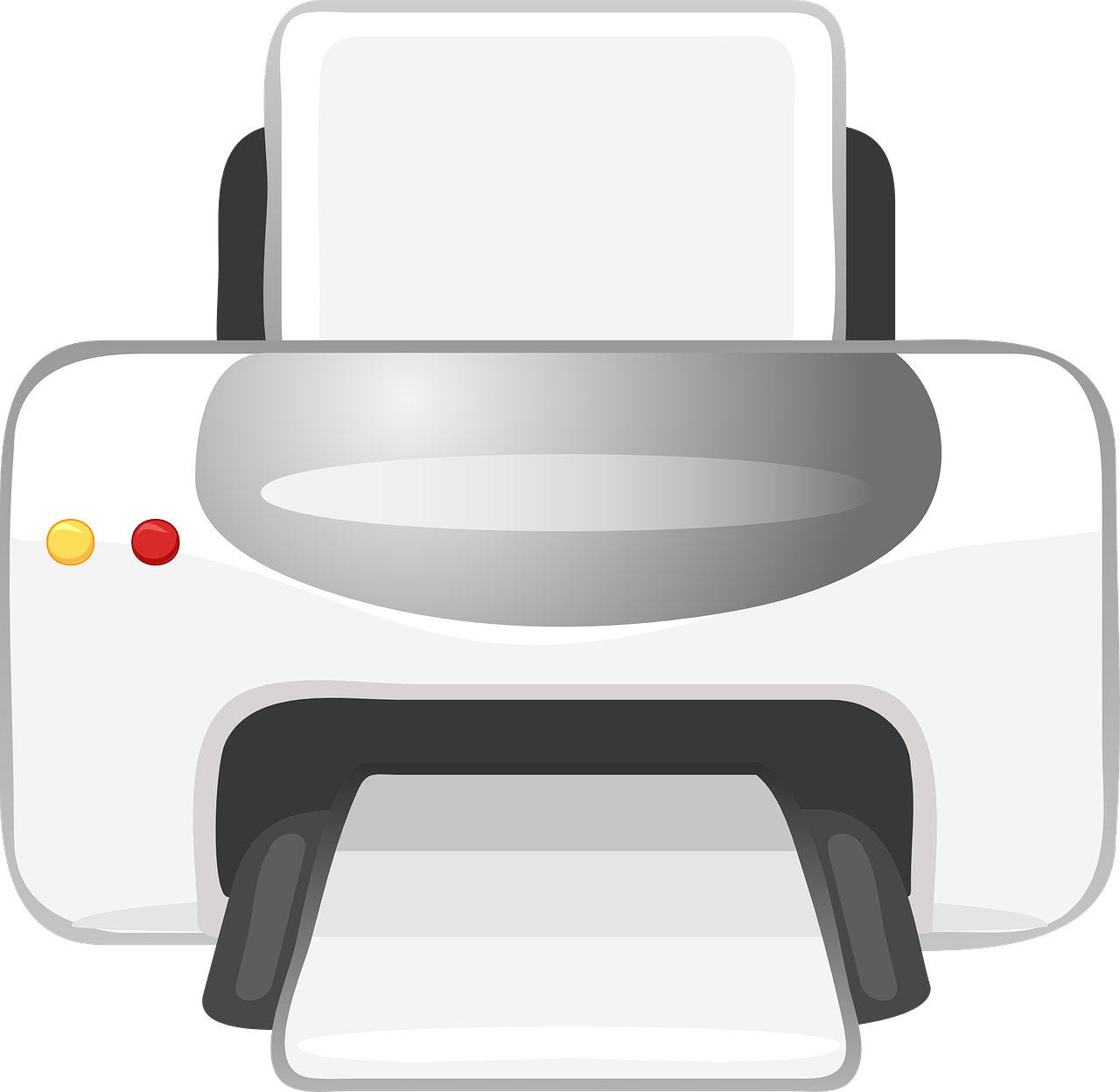 Scan it
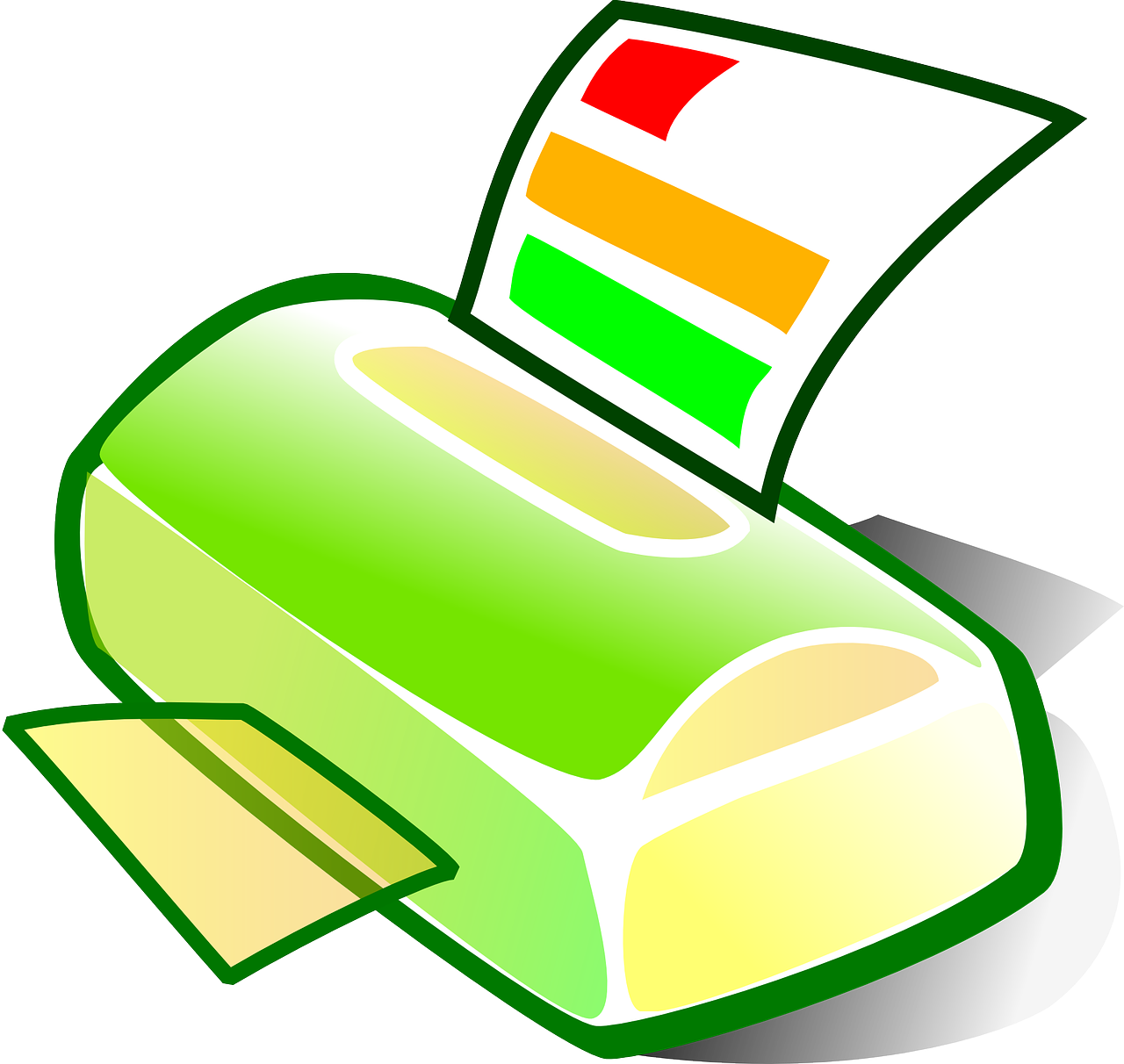 Leaves only the metadata of the scan
Some can OCR, but not all
Labor intensive

Put document in scanner
Creates a PDF
Modern scanner scan OCR
Send PDF to file/transmitting location
Send in encrypted email or put on secure portal
Cut and paste into a new document
Cntl +A – Select all
Cntl +C – Copy
Open a new blank document
Cntl +V – Paste
Retains metadata of the new document
Formatting comes with
Track changes not yet dealt with will be accepted and included
Cut and paste into a new document
Convert Word Doc to PDF
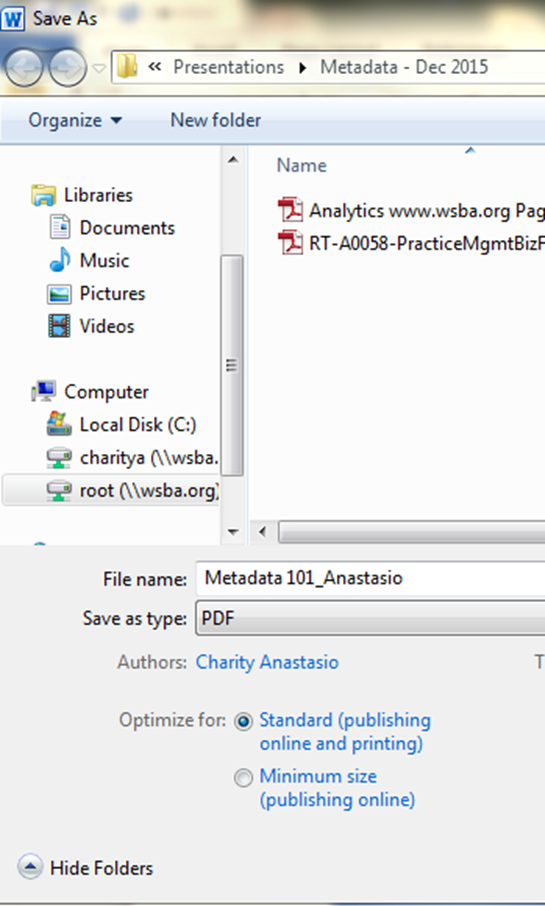 Go to File
Select Save As
Pull drop down menu on  Save as Type
Select PDF
Review document for damaging data

Some metadata comes along
Most damaging is stripped out
Ensure track changes off
Use Microsoft inspection and removal tools
Go to File
Check for Issues (Prepare for Sharing)
Inspect
Click Remove on all issues want to remove
Reinspect
Retains basic metadata of document
Use Microsoft inspection and removal tools
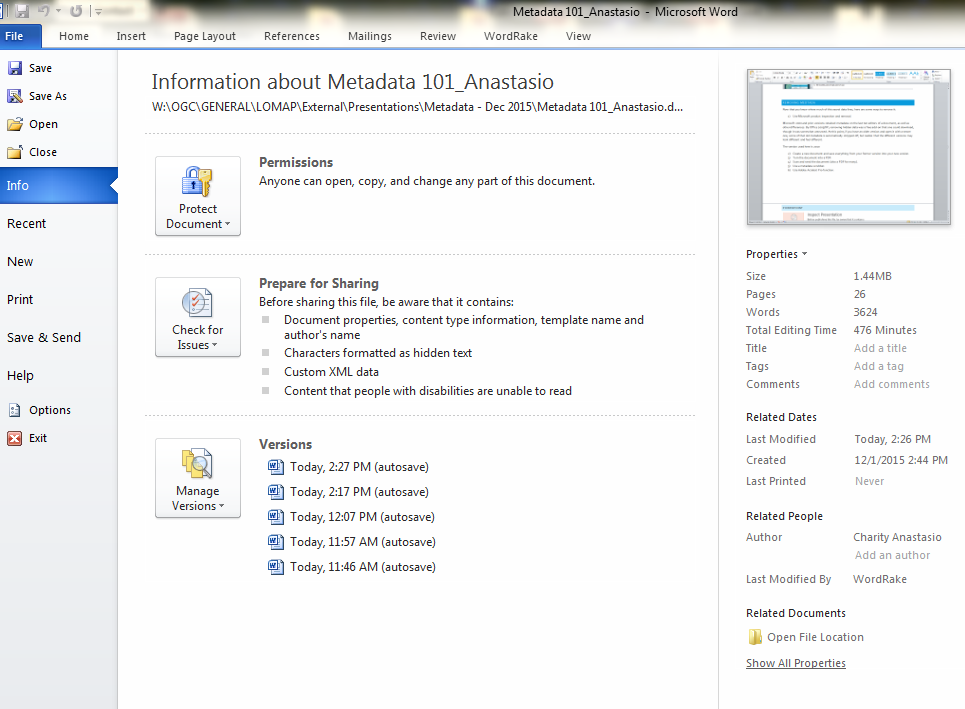 Adobe Acrobat Pro remove and sanitize tools
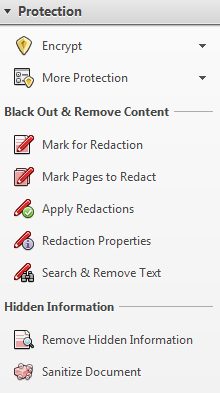 Go to Tools
Select Protection
Then select Hidden Information
Click on Remove Hidden Information
Click on Sanitize Document
Adobe Acrobat Pro remove and sanitize tools
Adobe Acrobat Pro Action Wizard
Adobe Acrobat Pro Action Wizard
Set up Action Wizard to prepare every document for sharing the same way
Select Tools and Action Wizard 
Click Create New Action 
An example: When is action started/A file on my computer. Selected encryption, delete comments, remove hidden information (metadata), and reduce the file size. Add a Watermark because it is a draft and a header and footer to brand it to the firm’s look. Select recognize text using OCR.
Adobe Acrobat Pro Redaction
Go to Protection
Select Mark Pages to Redact to search and find all items to be redacted
Select Apply Redaction
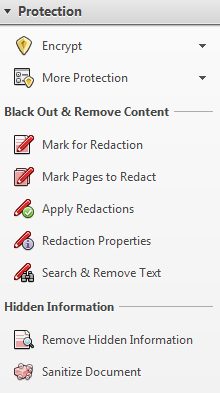 Do not redact by highlighting in black!
[Speaker Notes: Redaction is in the Protection field. Securing and permanently removing confidential or privileged information to ensure no one can view it can be done in Adobe Pro. You can search by word, phrase, pattern, or visually search for the information you need to redact. 
 
If you do a search, it will let you know all the places that word appeared in the PDF and you can determine if you redact all or just some.]
Metadata Scrubber
iScrub 8: http://esqinc.com/products/iscrub/ 
PayneGroup: http://www.thepaynegroup.com/products/metadata/ 
Workshare: http://www.workshare.com/solutions/what-is-metadata 
Doc Scrubber 1.2 : http://doc-scrubber.en.softonic.com/
[Speaker Notes: iScrub 8: Email encryption with its RPost Registered Email Services integration, large file transfer capabilities, focuses on firm-wide policy enforcement by cleaning from the email attachment level. Works with several emails, but not Gmail. 
PayneGroup: Been around the longest and works with almost everything. Don’t see Nuance PDF in the list, but others besides Adobe supported. Works with several emails but not Gmail. $98 one time license fee!
Workshare: Focuses on efficiencies too. I think the $15/mo/user version is not robust enough for most law firms, esp. since some of these things can be achieved through Adobe Acrobat. Only cleaning metadata from Outlook in that version is attractive by my standards, while $34/month/user is the version that you can automate your scrubbing of PDFs. Integrates with SharePoint. 
DocuScruber is free, but only works with Microsoft Word .doc format, but not .docx and not other formats.]
Considerations with Products
Does it work?
Does it match the users?
Does it match the firm’s price point?
Is it easy to install?
Is it easy to configure?
Does it sync with current infrastructure?
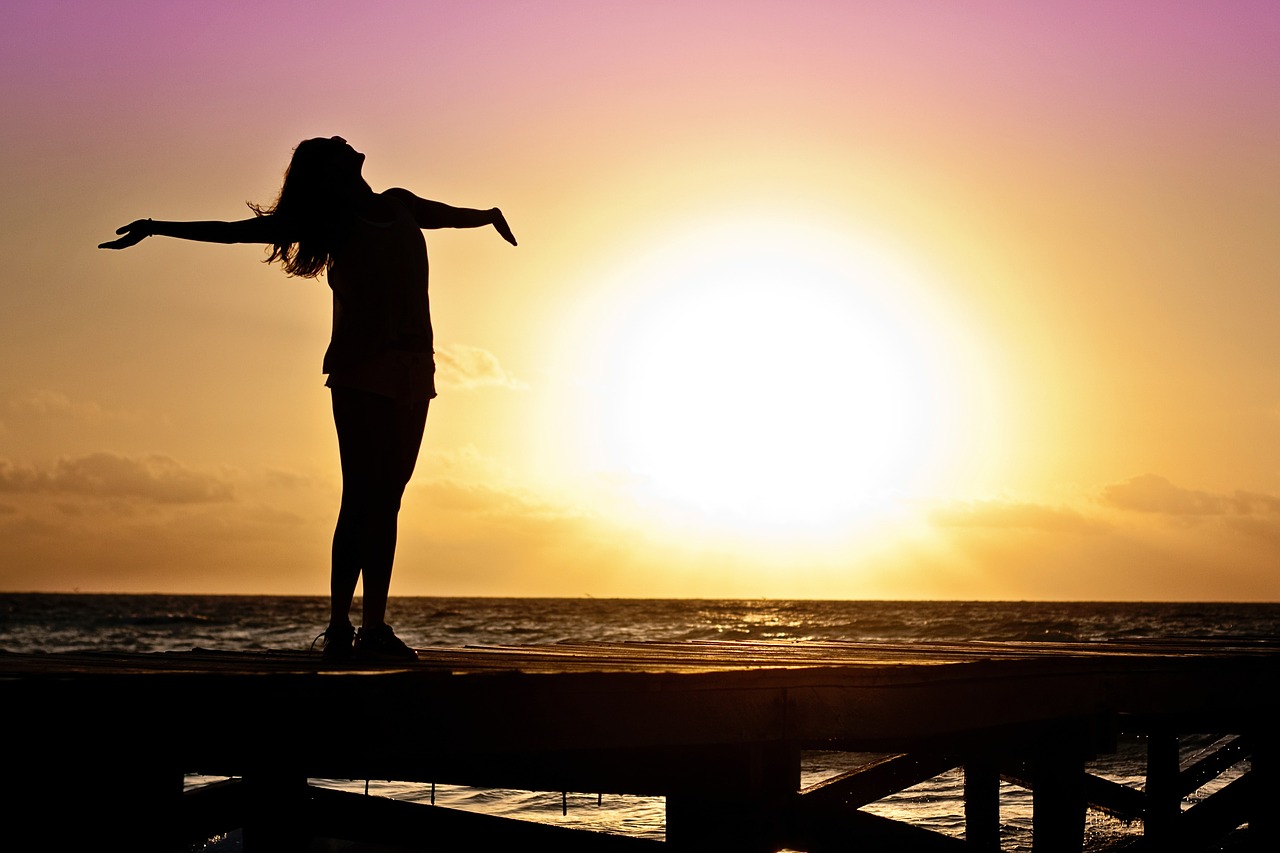 How to implement?
Research – today!
Make a plan – automate wherever possible; aim for easy
Write up the plan 
Get approval 
Put in the written procedures and policies manual 
Communicate change to lawyers and staff
Train – initially and regularly 
Revisit at regular intervals
Follow the policy religiously from top to bottom
Questions?
Thank youfor listeningand participating!
Charity Anastasio
443-703-3026
canastasio@msba.org 
charitya@wsba.org